ҚАЗАҚСТАН РЕСПУБЛИКАСЫНЫҢ ҮКІМЕТІ
ҚАЗАҚСТАН РЕСПУБЛИКАСЫНЫҢ ҚҰРЫЛЫС КОДЕКСІН ӘЗІРЛЕУ
[Speaker Notes: 1]
БАСЫМ БАҒЫТТАР
АҒЫМДАҒЫ ЖАҒДАЙ
РЕТТЕУШІ БАСЫМДЫҚТАРДЫ АНЫҚТАУ


ЗАҢНАН ТУЫНДАЙТЫН АКТІЛЕРГЕ ТӘУЕЛДІ РЕТТЕУДІ ҚЫСҚАРТУ


БАҚЫЛАУДЫҢ АШЫҚ ЖӘНЕ АЙҚЫН ТЕТІГІ


ХАЛЫҚАРАЛЫҚ СТАНДАРТТАРМЕН АРАҚАТЫСТЫЛЫҒЫ
(шет елдердің оң тәжірибесін қабылдау) 


ПРОЦЕСТЕРДІ АВТОМАТТАНДЫРУ ЖӘНЕ ЦИФРЛАНДЫРУ
(исключение коррупционных рисков и человеческого фактора)
20-ДАН АСТАМ ЕЛДІҢ ЗАҢНАМАСЫНА ТАЛДАУ ЖҮРГІЗІЛДІ(АҚШ, Германия, Франция, Жапония, Оңтүстік Корея, Түркия, Аустралия және т. б.)
КӘСІБИ ҚОҒАМДАСТЫҚТЫҢ, ХАЛЫҚТЫҢ, СОНДАЙ-АҚ ХАЛЫҚАРАЛЫҚ САРАПШЫЛАРДЫҢ ҚАТЫСУЫМЕН ЖОБАНЫ ТАЛҚЫЛАУ ЖҮРГІЗІЛДІ
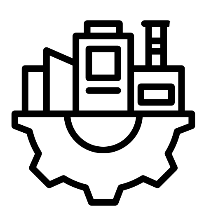 ЖЕРГІЛІКТІ НАРЫҚ СУБЪЕКТІЛЕРІНІҢ ҚЫЗМЕТІНЕ ТАЛДАУ ЖҮРГІЗІЛДІ
2
[Speaker Notes: 2]
МЕМЛЕКЕТТІК БАҚЫЛАУДЫ КҮШЕЙТУДІҢ
ЖАҢА ТӘСІЛДЕРІ
МАМАНДАРДЫ СЕРТИФИКАТТАУДЫ ЕНГІЗЕ ОТЫРЫП
БІРЫҢҒАЙ ЦИФРЛЫҚ ТІЗІЛІМГЕ КӨШІРУ
ЖЕДЕЛ ДЕН ҚОЮ ШАРАСЫ
ҚҰРЫЛЫСТЫ БАҚЫЛАУДЫҢ ЖАҢА НЫСАНЫ
«ЖОСПАРЛЫ ИНСПЕКЦИЯЛАУ» 
ТЕТІГІН ЕНГІЗУ
ЖӘНЕ МЕМЛЕКЕТТІҢ ҚАБЫЛДАУҒА ҚАТЫСУЫ
БАРЛЫҚ БЕРІЛГЕН РҰҚСАТТАРҒА
ТЕКСЕРУ ЖҮРГІЗУ
ЖОСПАРЛАУ ЖӘНЕ САПАСЫЗ ҚҰРЫЛЫС НОРМАЛАРЫНЫҢ БҰЗУШЫЛЫҚТАРЫ;
РҰҚСАТ ҚҰЖАТТАРЫНЫҢ ЗАҢСЫЗ БЕРІЛУІ ЖӘНЕ ЖЕР УЧАСКЕЛЕРІНІҢ МАҚСАТСЫЗ ПАЙДАЛАНЫЛУЫ;
ҚУАТТЫҢ ЖЕТІСПЕУШІЛІГІ ЖӘНЕ ЖҰМЫС ІСТЕП ТҰРҒАН ЖЕЛІЛЕРДІҢ ШАМАДАН ТЫС ЖҮКТЕЛУІ;
«БІР КҮНДІК» ФИРМАЛАРДЫҢ НАРЫҚҚА ЖІБЕРІЛУІ.
!
2
ЦИФРЛАНДЫРУ ЖӘНЕ

СЕРТИФИКАТТАУ
E-QURYLYS ЖҮЙЕСІН ЕНГІЗУ

ЕҢБЕК РЕСУРСТАРЫН АВТОМАТТЫ ТҮРДЕ РАСТАУ БӨЛІГІНДЕ ЕҢБЕК ЖӘНЕ ХАЛЫҚТЫ ӘЛЕУМЕТТІК ҚОРҒАУ МИНИСТРЛІГІНІҢ БАЗАСЫМЕН ИНТЕГРАЦИЯЛАУ

СЕРТИФИКАТТАУДЫ ЖҮРГІЗУ ЖӨНІНДЕГІ ФУНКЦИЯ БӘСЕКЕЛЕСТІК ОРТАҒА БЕРІЛЕДІ ЖӘНЕ ОНЫ НАРЫҚ ҚАТЫСУШЫЛАРЫ ЖҮЗЕГЕ АСЫРАДЫ

ӨРЕСКЕЛ ҚҰҚЫҚ БҰЗУШЫЛЫҚТАРҒА ЖОЛ БЕРІЛГЕН ЖАҒДАЙДА ҚЫЗМЕТТІ ЖҮЗЕГЕ АСЫРУҒА ТЫЙЫМ САЛУ МҮМКІНДІГІМЕН ҚҰРЫЛЫС НАРЫҒЫНА ҚАТЫСУШЫЛАРДЫҢ ОРТАҚ ЖАУАПКЕРШІЛІГІН БЕЛГІЛЕУ
4
ЖЕДЕЛ ДЕН ҚОЮ ШАРАСЫ
Анықталған құқық бұзушылықтарға жедел ден қою
Ықтимал құқық бұзушылықтардың алдын алу және ескерту
Интеграцияланған ақпараттық жүйелер арқылы нақты уақыттағы мониторинг
Құрылыста белгіленген нормативтер мен талаптарды бұзған және ауытқыған кезде лицензиаттар тізілімінен шығару
5
Бейресми қатынастарды азайту және ашықтықты қамтамасыз ету
Жұмыстарды тоқтата тұру және лицензиялардан айыру құқығымен e-Qurylys жүйесінде инспекциялау
Мемлекеттік сәулет-құрылыс бақылау және қадағалау органдары арқылы құрылыс объектілерін пайдалануға қабылдауға мемлекеттің қатысуы
ЖОСПАРЛЫ ТЕКСЕРУ
6
РҰҚСАТТАРДЫ ТЕКСЕРУ
ЛИЦЕНЗИАТТАРДЫҢ ЭЛЕКТРОНДЫҚ ТІЗІЛІМІН ЕНГІЗУ

ҚАЖЕТТІ ТАЛАПТАРҒА СӘЙКЕСТІКТІ АВТОМАТТЫ ТҮРДЕ РАСТАУ ҮШІН БАСҚА МЕМЛЕКЕТТІК ОРГАНДАРДЫҢ ЭЛЕКТРОНДЫҚ БАЗАЛАРЫМЕН ИНТЕГРАЦИЯЛАУ

НАРЫҚҚА ЖОСЫҚСЫЗ ҚАТЫСУШЫЛАРДЫ БОЛДЫРМАУ ҮШІН БЕРІЛГЕН БАРЛЫҚ ЛИЦЕНЗИЯЛАРДЫ ТЕКСЕРУ
Жер сілкінісіне төзімділікті қамтамасыз ету жөніндегі іс-шараларды ұйымдастыру
Сейсмикалық қауіпті бағалау
Сейсмикалық тәуекелді бағалау
СЕЙСМИКАЛЫҚ АЙМАҚТАРДАҒЫ ЖОБАЛАУ МЕН ҚҰРЫЛЫС САЛУ
СЕЙСМИКАЛЫҚ ОҚШАУЛАУ ЖҮЙЕЛЕРІН ҚОЛДАНУ БОЙЫНША КЕШЕНДІ ШАРАЛАР ҚАБЫЛДАУ:
8
ҚОҒАМДЫҚ БАҚЫЛАУ

ҚАЛА ҚҰРЫЛЫСЫ ЖОБАЛАРЫН ӘЗІРЛЕУ КЕЗІНДЕ ХАЛЫҚТЫҢ ПІКІРІН ЕСКЕРУГЕ МҮМКІНДІК БЕРЕДІ
ЕРЕКШЕ РЕТТЕУ

ЕРЕКШЕ ҚОРҒАЛАТЫН АУМАҚТАРДЫҢ ЖЕРЛЕРІНДЕ ҚҰРЫЛЫС ЕРЕКШЕЛІКТЕРІ
АУМАҚТАРДЫ КЕШЕНДІ ДАМЫТУ

ӨМІР СҮРУГЕ ЖАҒДАЙ ЖАСАУ ҮШІН ҚҰРЫЛЫСТЫҢ САПАЛЫ ОРНАЛАСУЫ
ҚҰРЫЛЫС ОБЪЕКТІЛЕРІН ПАЙДАЛАНУ

ҚОЛДАНЫҚСА БЕРІЛГЕН ҚҰРЫЛЫС НЫСАНДАРЫН ПАЙДАЛАНУ ПРАКТИКАСЫН РЕГЛАМЕНТТЕУ ЖӘНЕ ЕНГІЗУ МАҚСАТЫНДА
РЕТТЕУДІҢ ЖАҢА НЫСАНДАРЫ